Rozumíme počasí?KVÍZ
Předpověď počasí, to jsou samá čísla, teplota, srážky…

Umíme porozumět tomu, jak počasí funguje v přírodě?
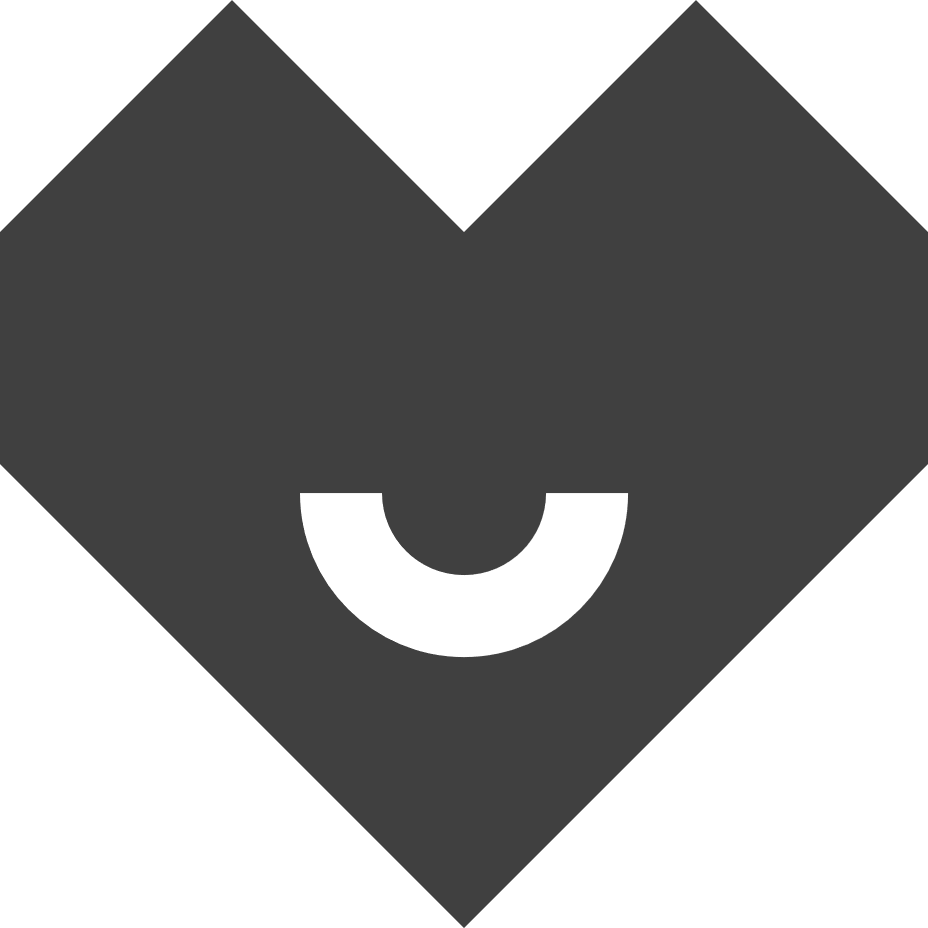 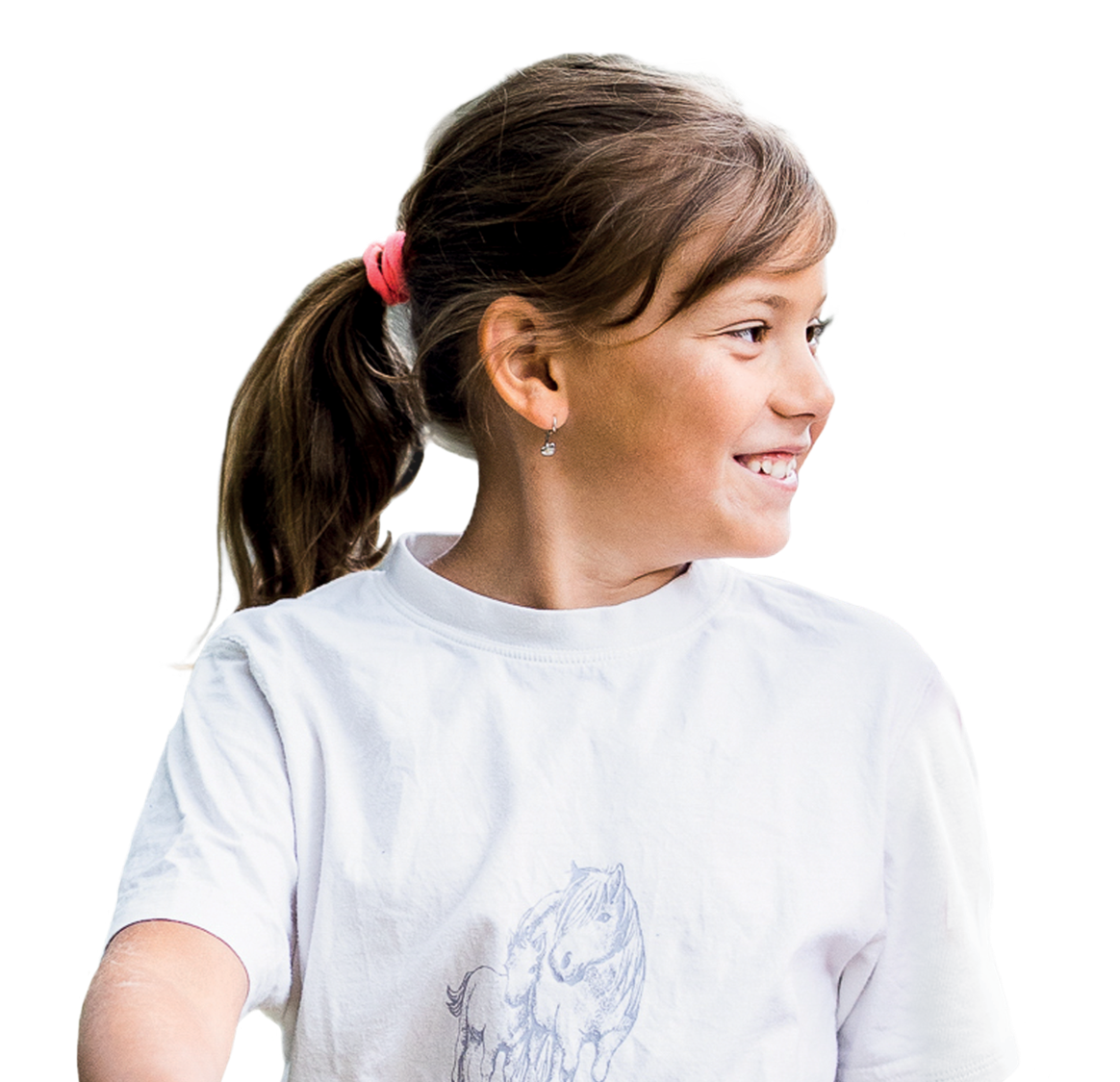 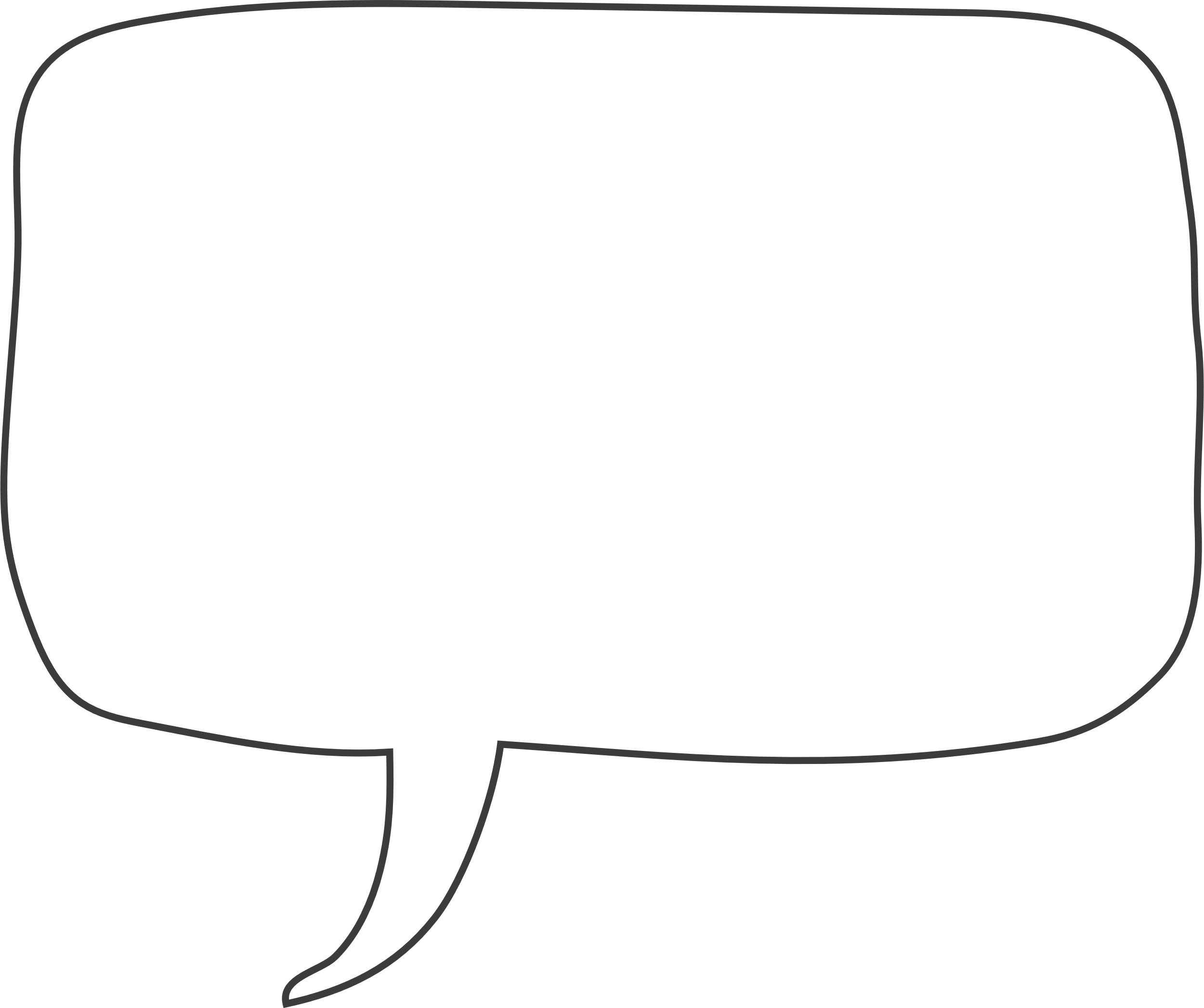 Zachraňte mě!
Já se topím!
Dělám si legraci, 
umím v tom plavat. 
Zjistíme to!
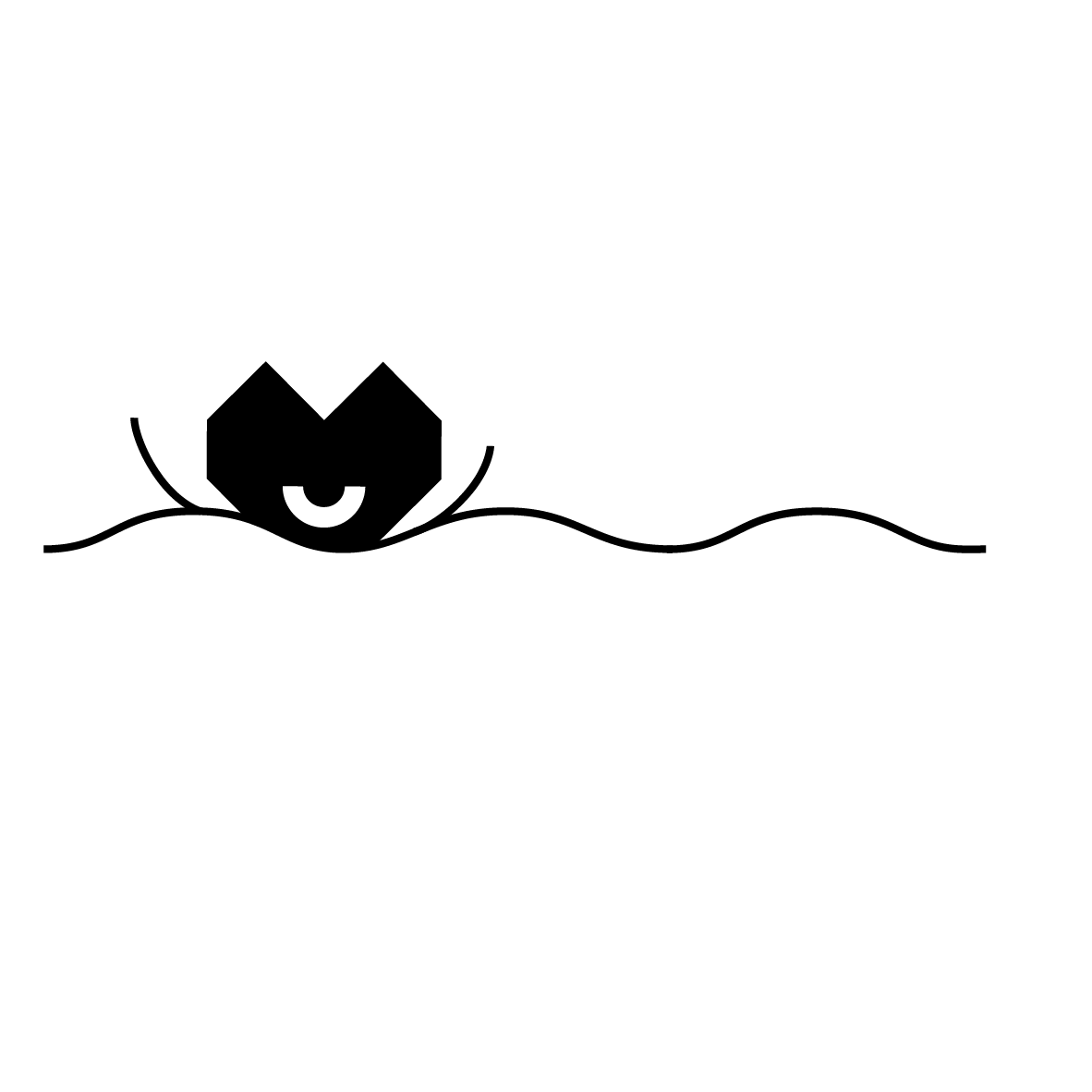 Stromy ochlazují vzduch.
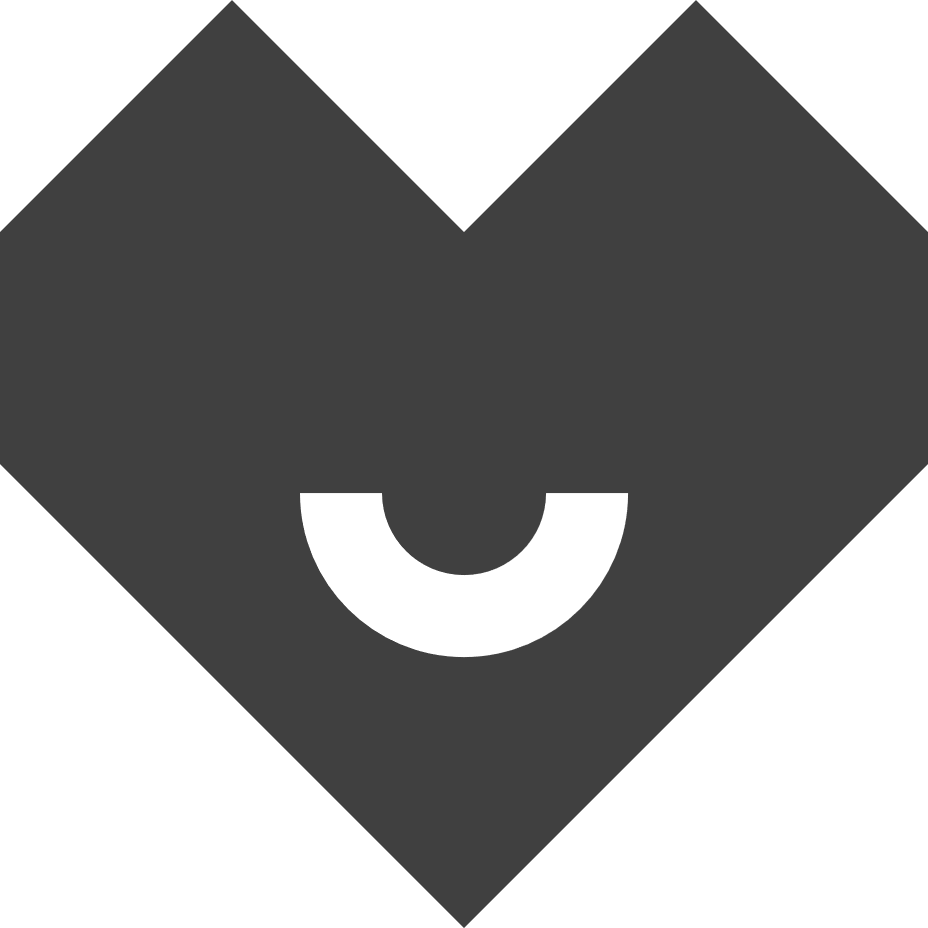 ANO X NE
Stromy odpařují z povrchu listů vodu, tím ochlazují vzduch.
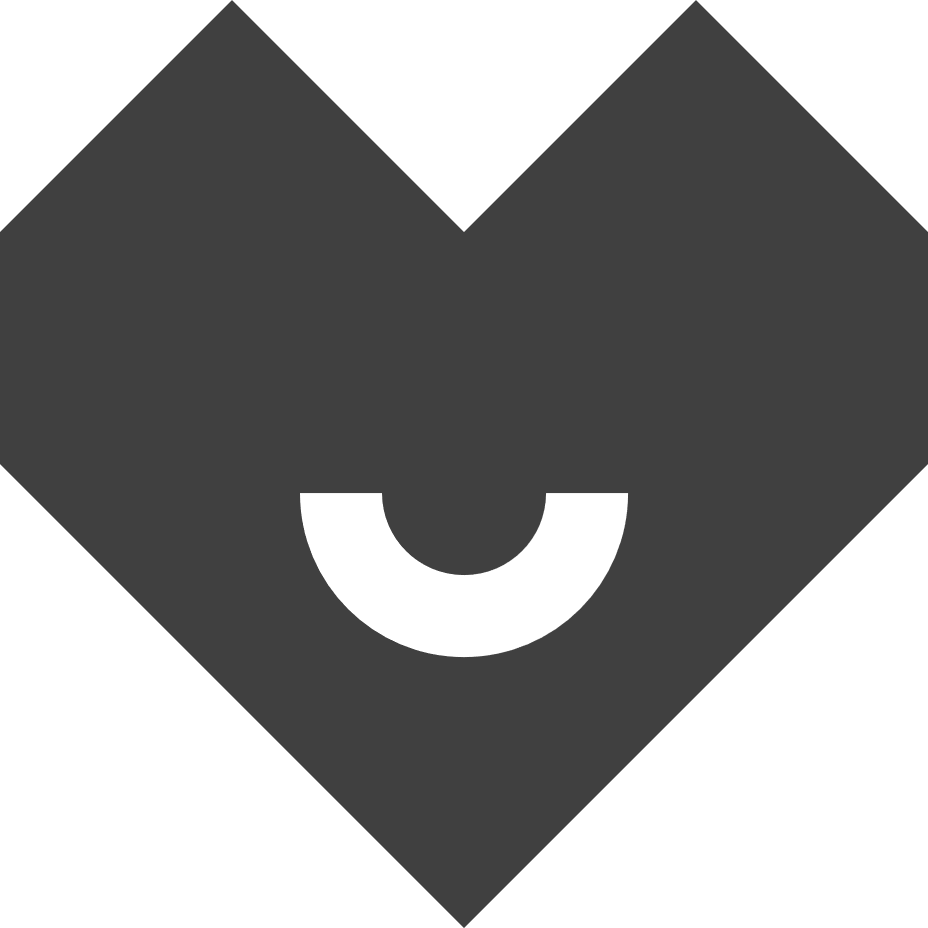 Voda chladne rychleji než vzduch.
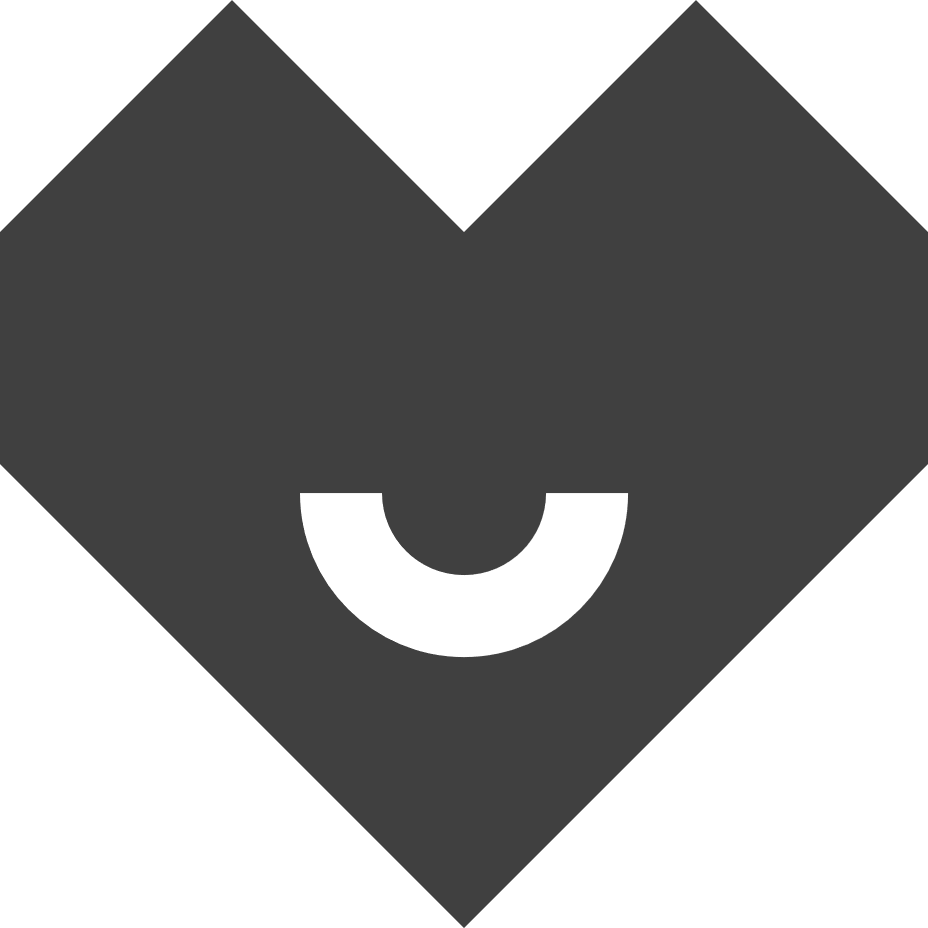 ANO X NE
Vzpomeň si na bazén. 
Voda stejně jako půda se sice ohřívá pomalu, ale déle vydrží teplá,
má delší tepelnou setrvačnost.
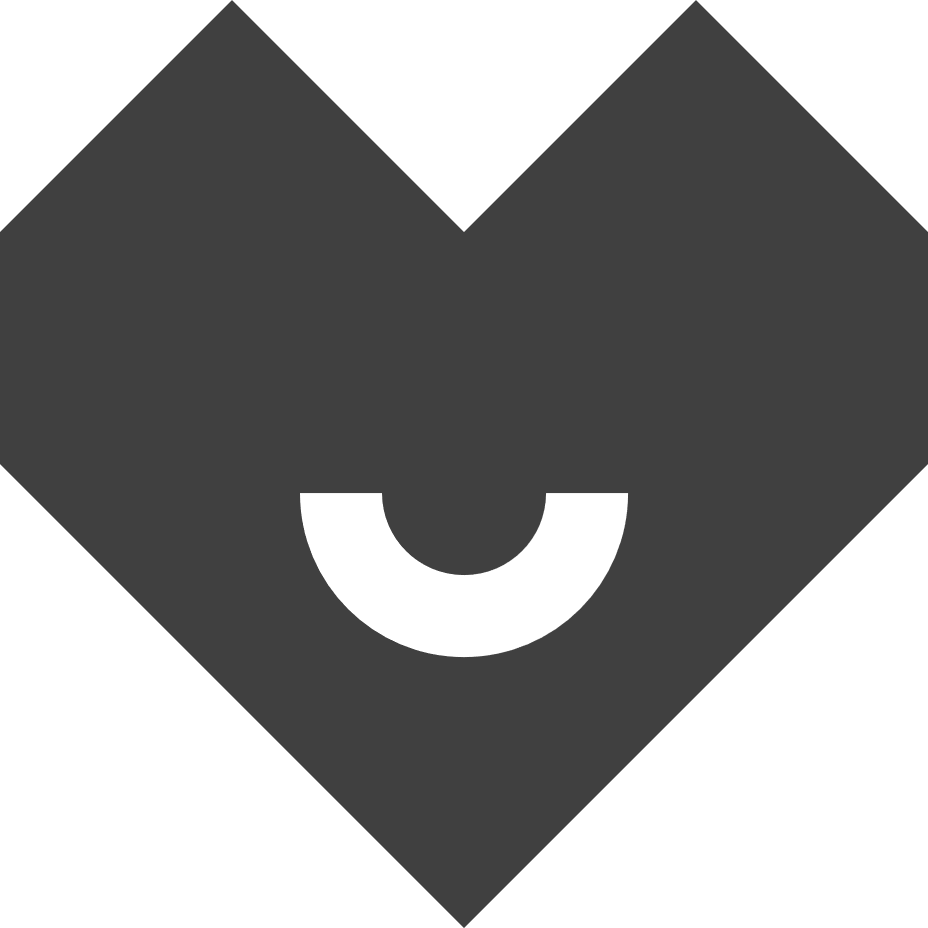 Vlhký vzduch zvyšuje pocitovou teplotu.
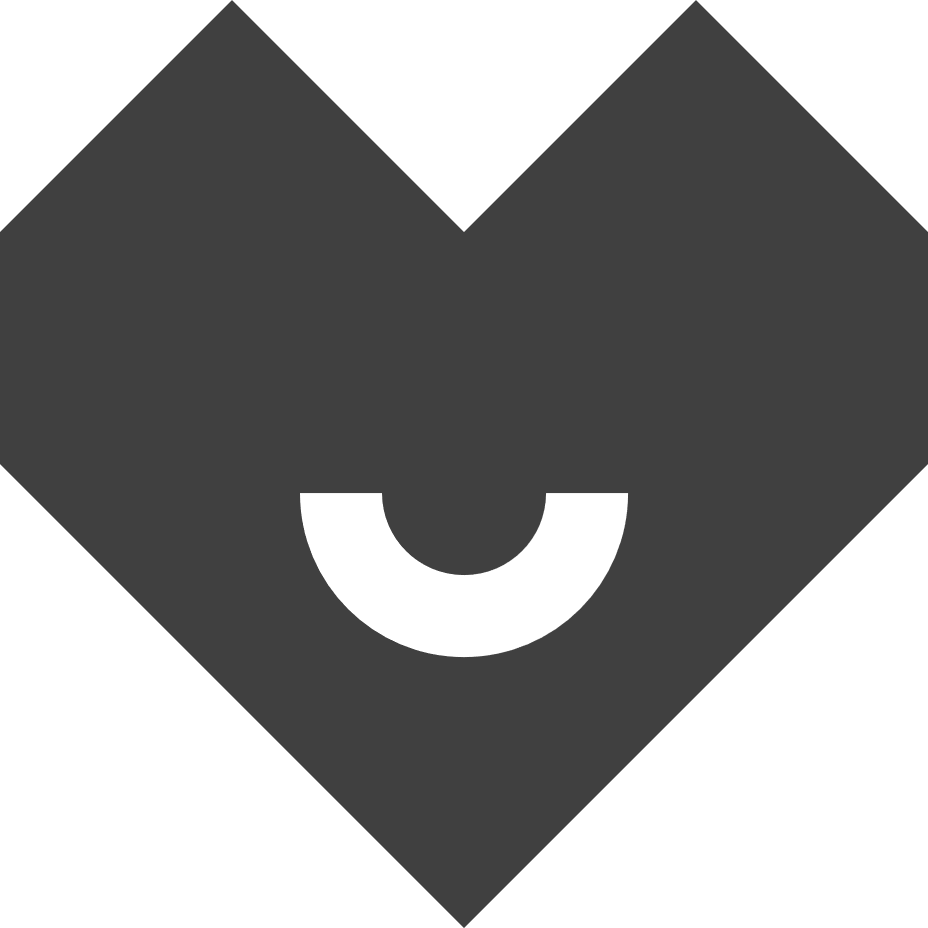 ANO X NE
Vzpomeň si na tropický pavilon v ZOO.
Vysoká vlhkost vzduchu omezuje pocení, které tělo ochlazuje.
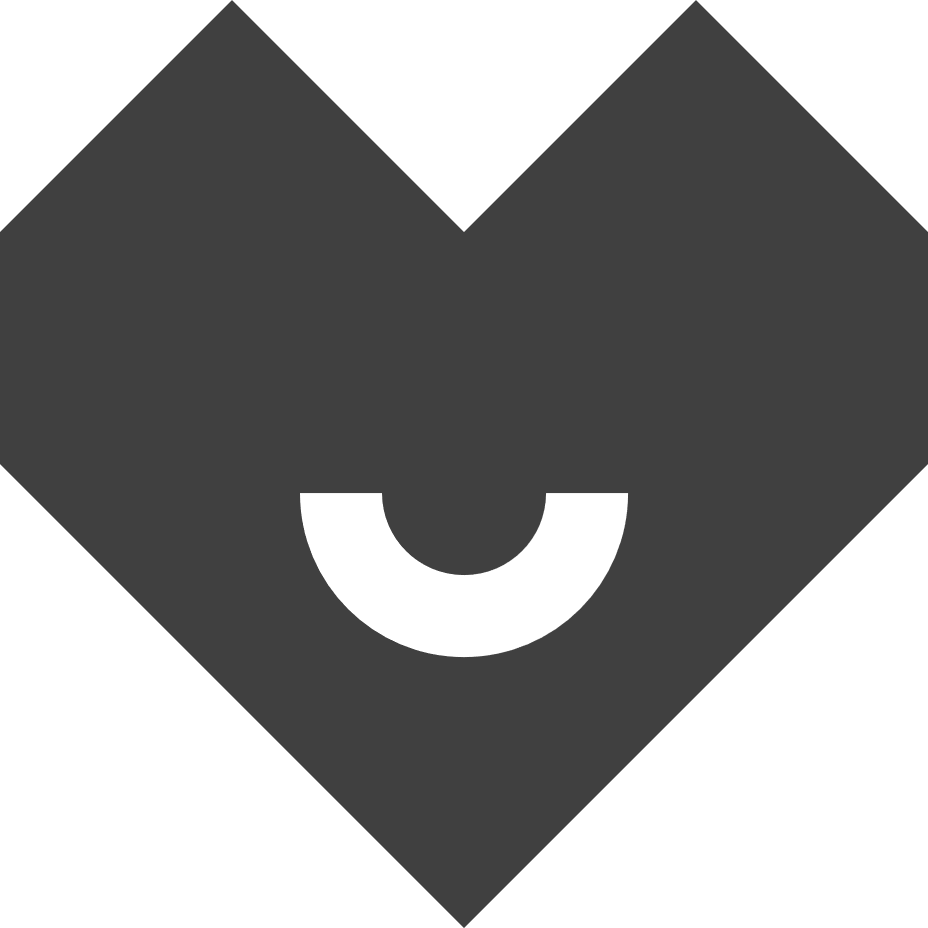 Sníh chrání půdu před mrazem.
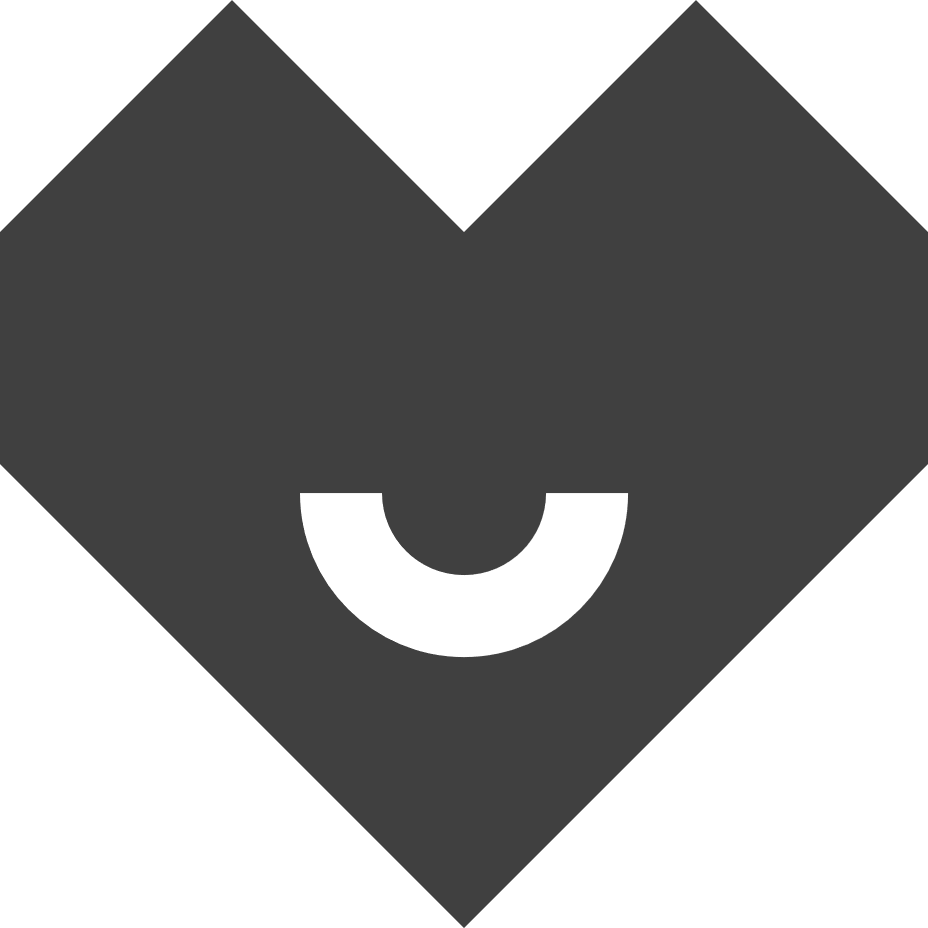 ANO X NE
Vrstva sněhu izoluje povrch půdy stejně jako zateplení chrání dům.
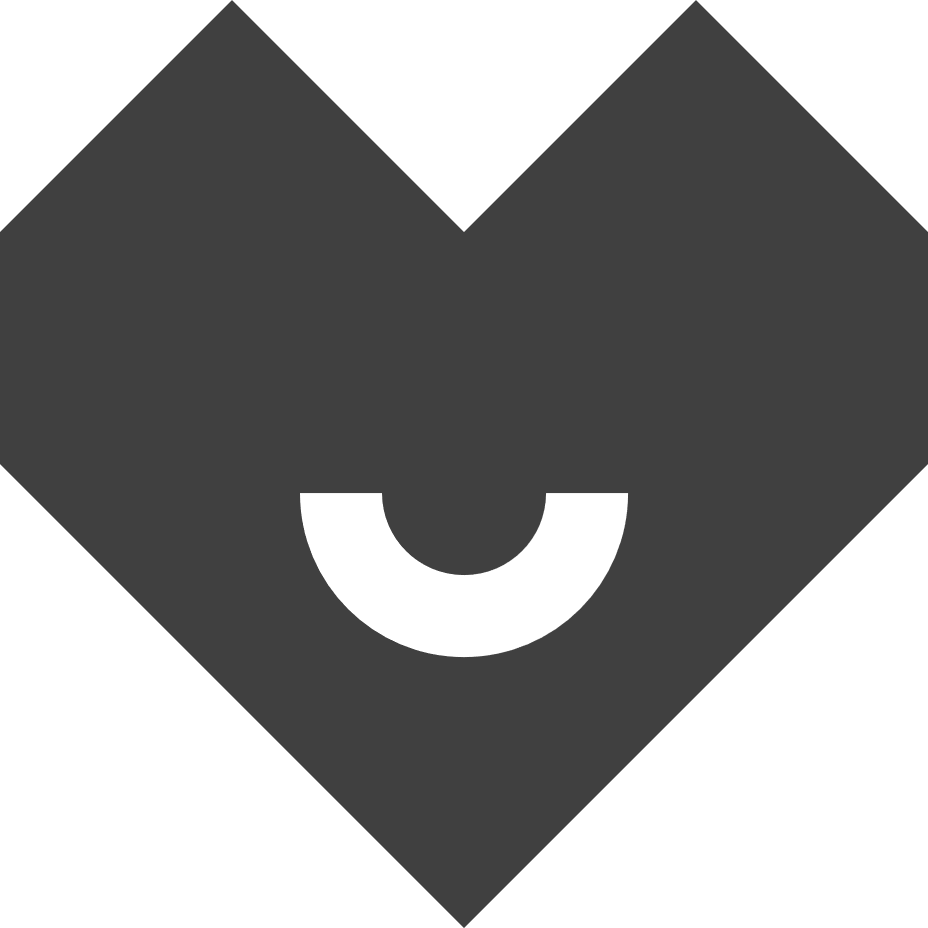 Ve velkých městech je tepleji.
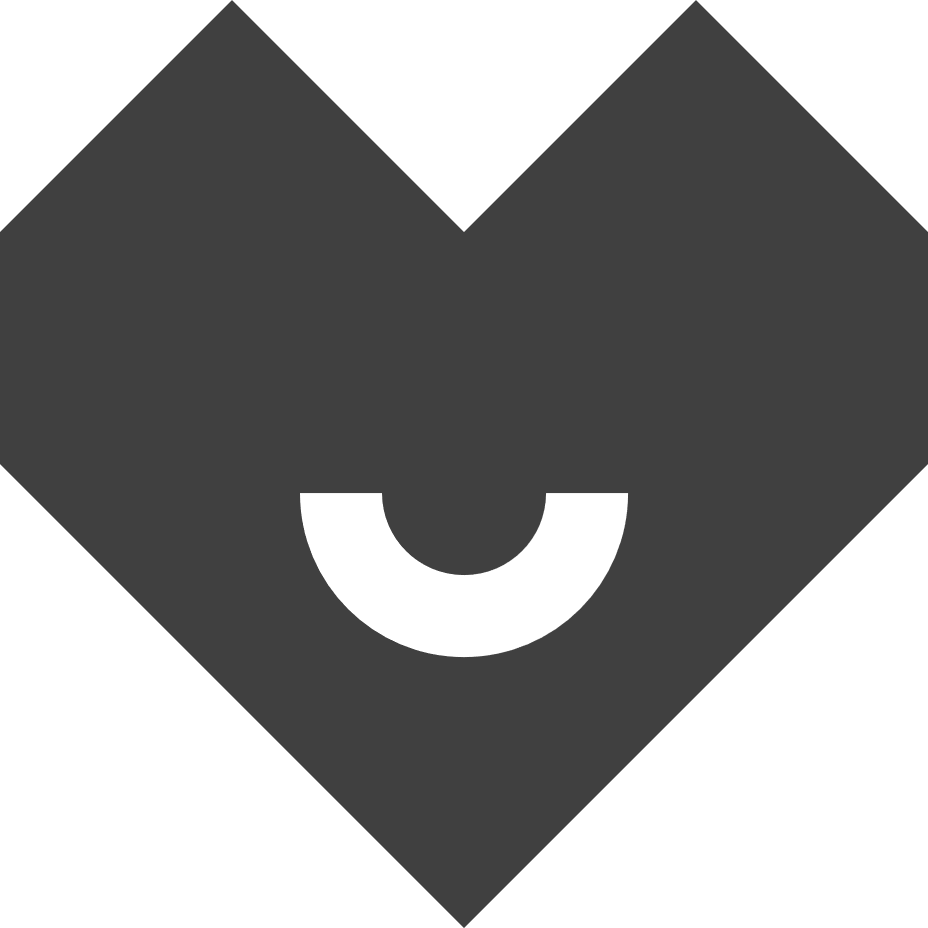 ANO X NE
Důvodů je víc – není tu zeleň, která ochlazuje, beton a asfalt    se snadno ohřejí, lidská činnost produkuje teplo ...
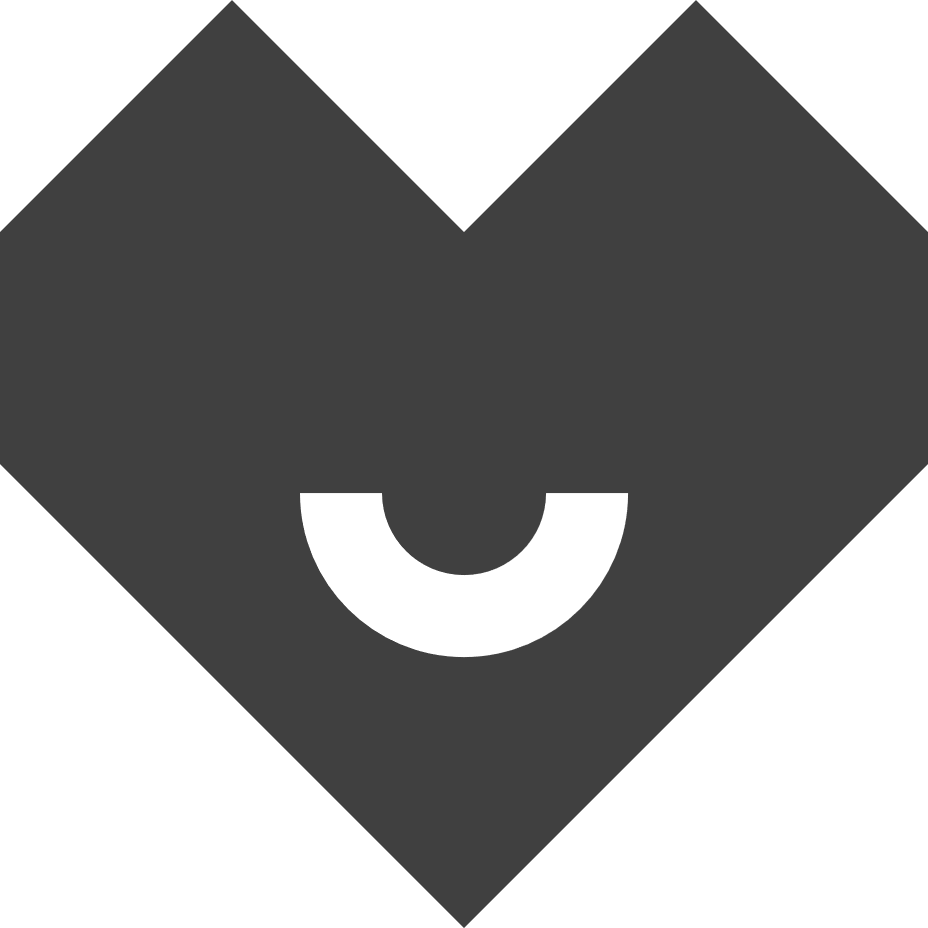 Venkovní teplotu správně měříme ve stínu nejméně 20 cm nad zemí.
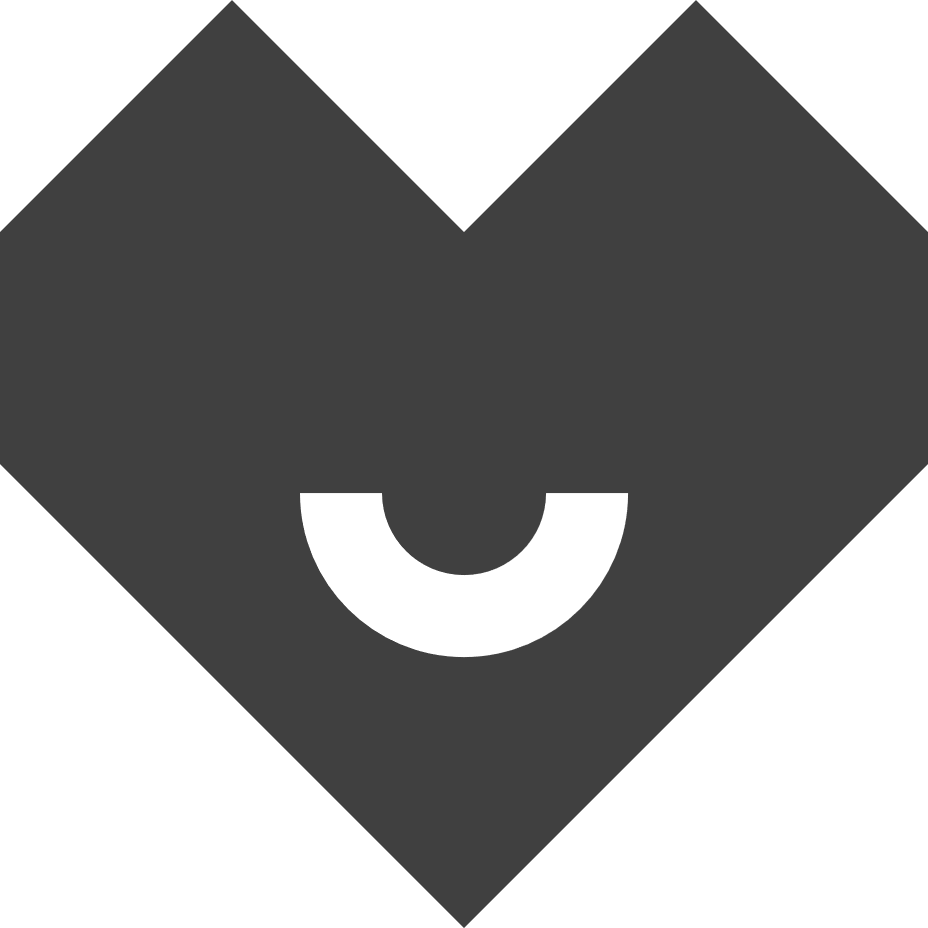 ANO X NE
Měří se ve stínu, ale 2 metry nad zemí. 
Teplota u země záleží na povrchu.
Silnice se v létě rozpálí až na 50 ºC.
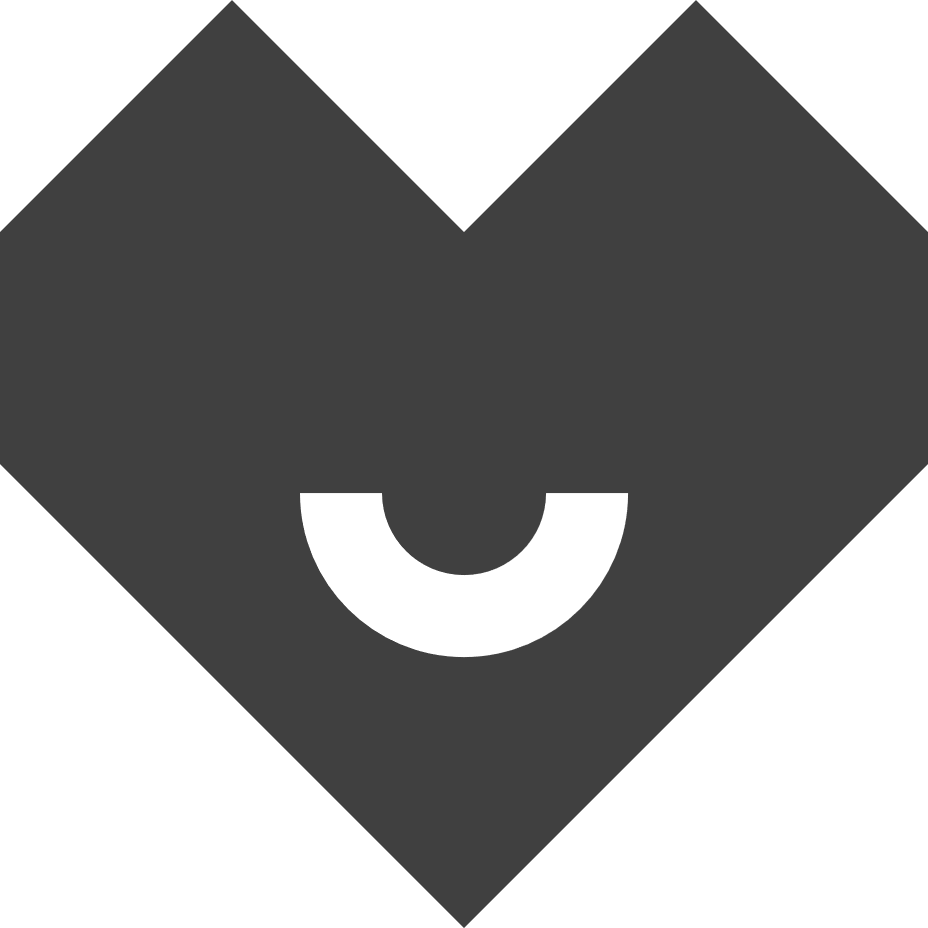 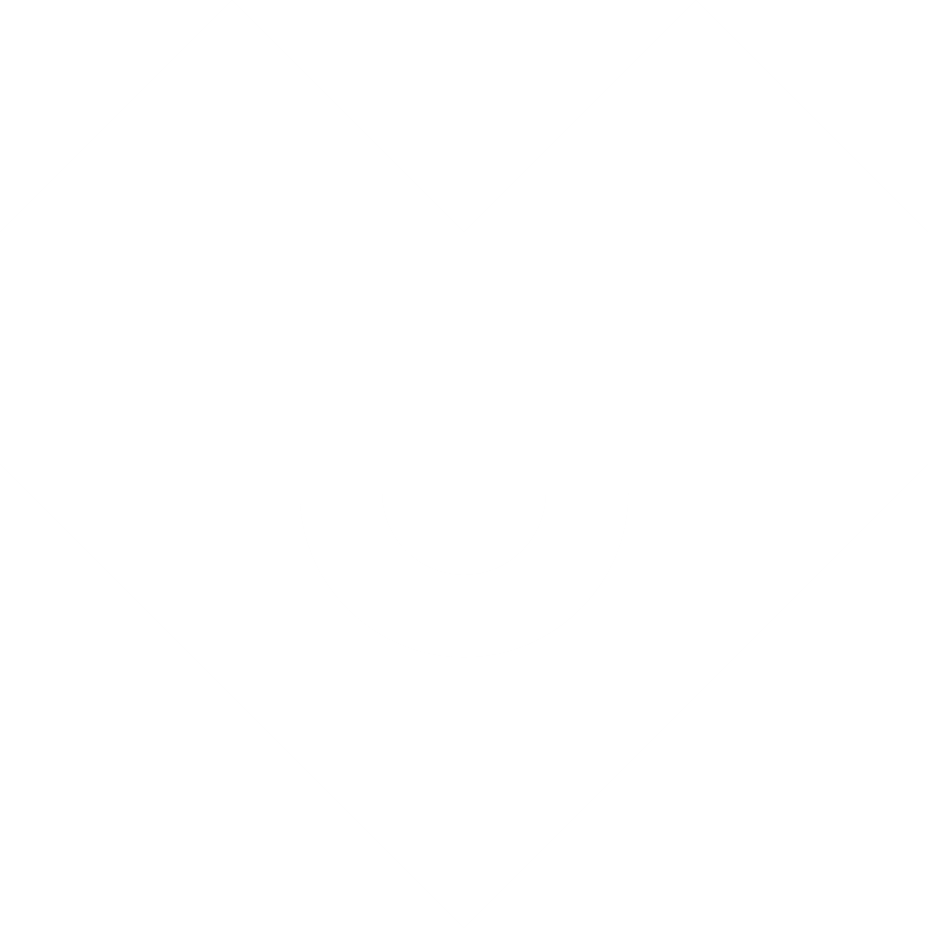 Jak zlepšit tepelnou pohodu ve městě:
•vytvořit vodní plochy
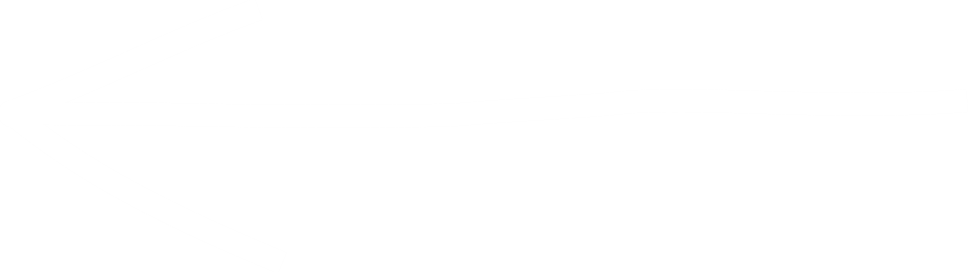 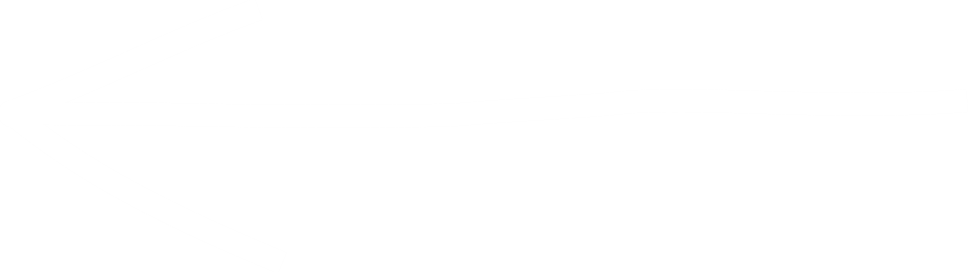 •vysadit stromy a další zeleň
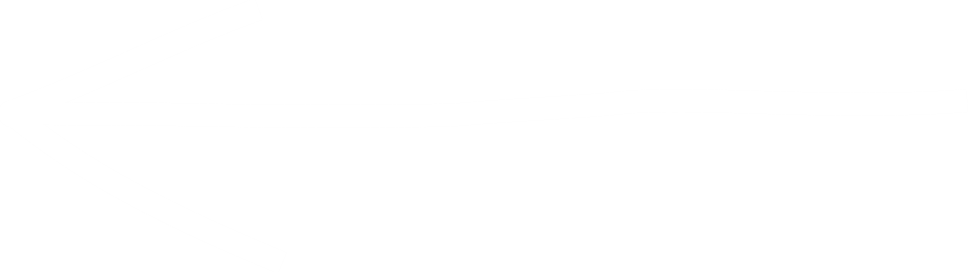 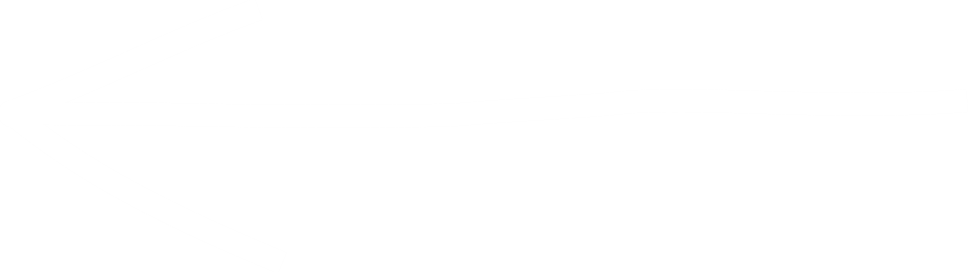 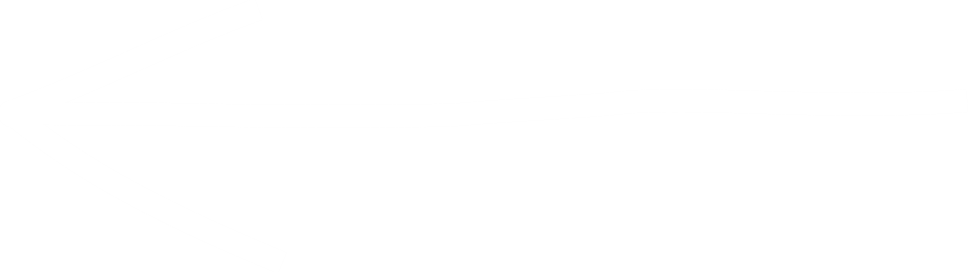 •vytvořit více povrchů, které vsakují vodu a nepřehřívají se
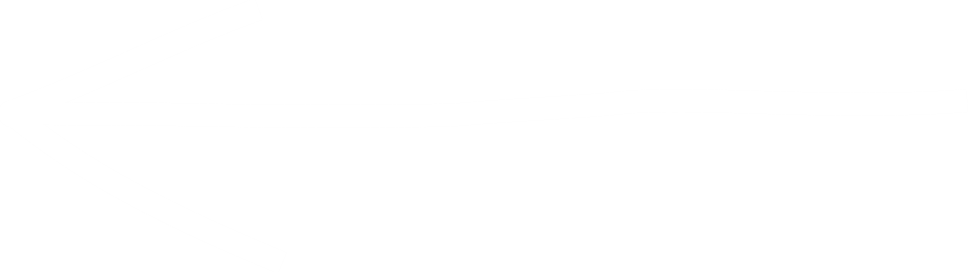 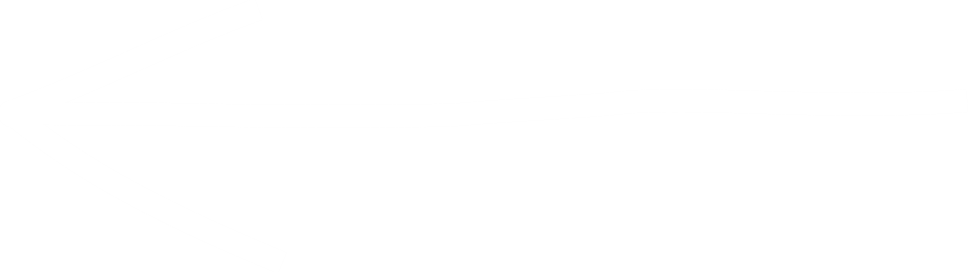 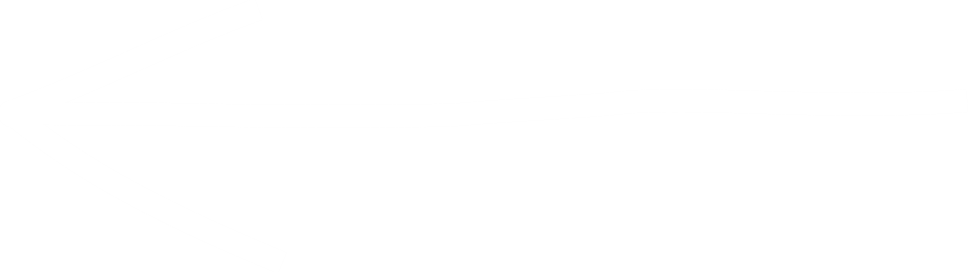 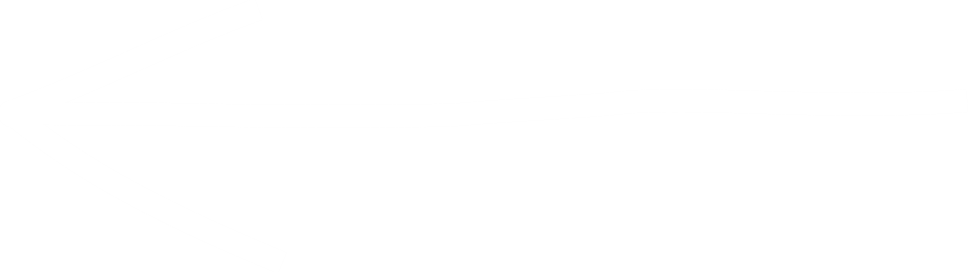 Tady se dá taky něco napsat.